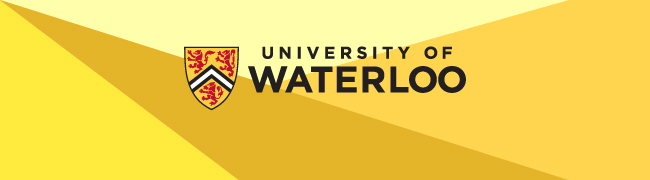 IT Professional Development (ITPD)
Welcome to <name of course>
9:00 a.m. – 11:00 a.m.

Agenda:
Topic one
Topic two
Break
Topic three

Use the meeting controls to show video, mute, raise your hand, show conversation, show participants, turn on live captions, etc.


<instructor(s) names>
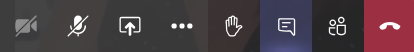